محاضراتلمادة حقوق الانسان /الفصل الثاني
المرحلة الاولى

م.م فادية حافظ جاسم 
كلية الحقوق / جامعة النهرين
ما المفهوم بالحق بالمساواة 

اولاً : التعريف : يراد بالمساواة عدم التمييز والتفرقة بين الافراد الذين تتوفر فيهم شروط واحدة ويوجدون في ظروف واحوال واحدة , فاذا اتحدت الشروط والظروف في عدد من الافراد , عندئذ ان تتحقق المساواة بينهم , وان يتمتعوا جميعاً بحماية قانونية متساوية .
ثانياً : أهم المظاهر :- 
المساواة امام القانون
مساواة امام الوظائف العامة 
المساواة امام المرافق العامة 
المساواة امام القضاء 
المساواة امام الواجبات العامة والاعباء العامة
موقف الاتفاقيات الدولية من الحق في المساواة 

وموقف الدستور العراقي لعام 2005 منه
الحريات الاقتصادية والحقوق الاجتماعية

الحريات الاقتصادية تتضمن حرية التملك أو حق الملكية الفردية وحرية التجارة والصناعة وموقف الاتفاقيات الدولية والدستور العراقي لعام 2005 منها .

يراد بالحقوق الاجتماعية تحقيق العدالة الاجتماعية بين الافراد من خلال مساعدة الضعفاء  وتتضمن حق العمل  وحق الحماية ضد المرض والفقر والعجز عن العمل ( الضمان الاجتماعي ) وموقف الاتفاقيات الدولية والدستور العراقي لعام 2005 منها .
الاعلانات العالمية لحقوق الانسان
صدرت اعلانات عالمية عدة كان موضوعها حقوق الانسان ومن اهم الاعلانات الذي صدرت هي وفق الاتي :- 
الاعلان العالمي لحقوق الانسان عام 1948 
اعلان طهران عام 1968
اعلان برنامج فيينا عام 1993 
اعلانات الامم المتحدة بشأن الالفية 2000
حقوق الانسان في الاتفاقيات الاقليمية تنتاول بيان حقوق الانسان في بعض الاتفاقيات الاقليمية والاشارة الى اهم خصائص كل اتفاقية من اهمها هي وفق الاتي :- الاتفاقية الاوربية لحقوق الانسان الاتفاقية الامريكية لحقوق الانسان الميثاق الافريقي لحقوق الانسان والشعوب لسنة 1981 الميثاق العربي لحقوق الانسان
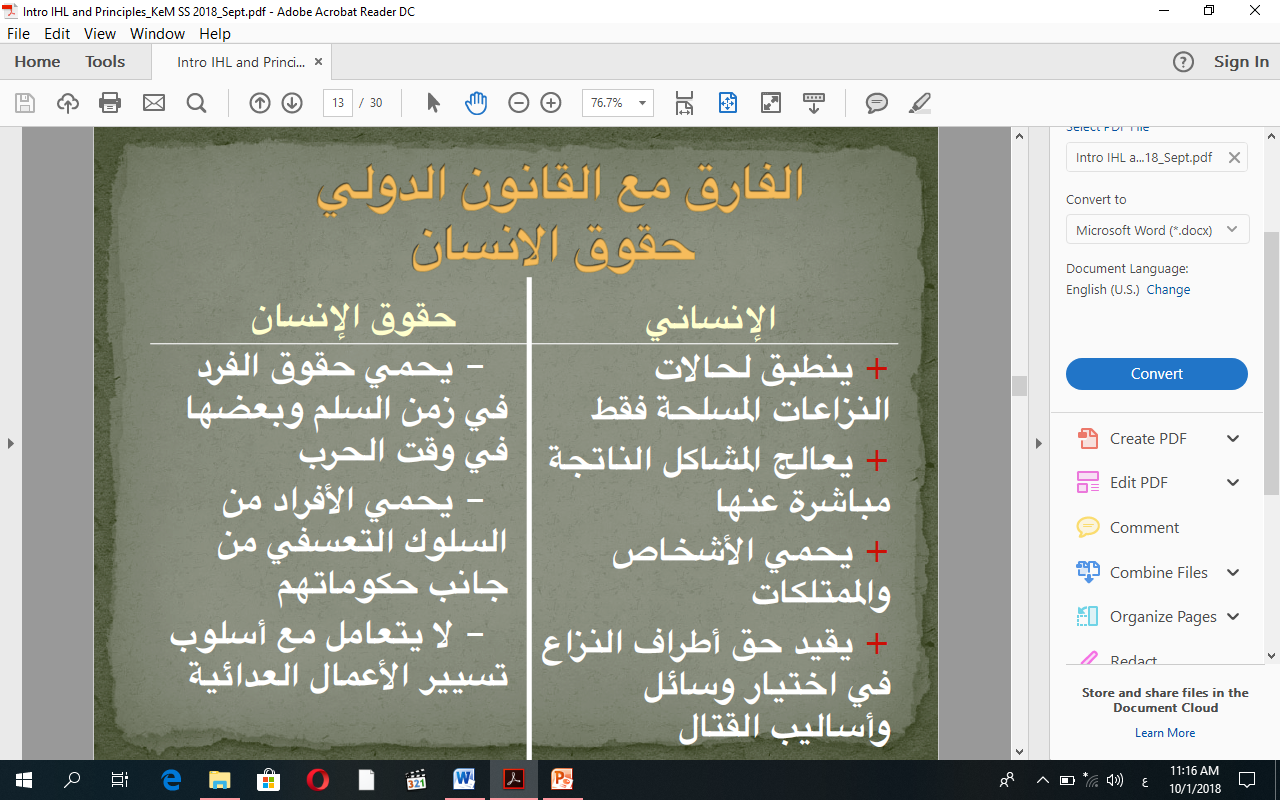 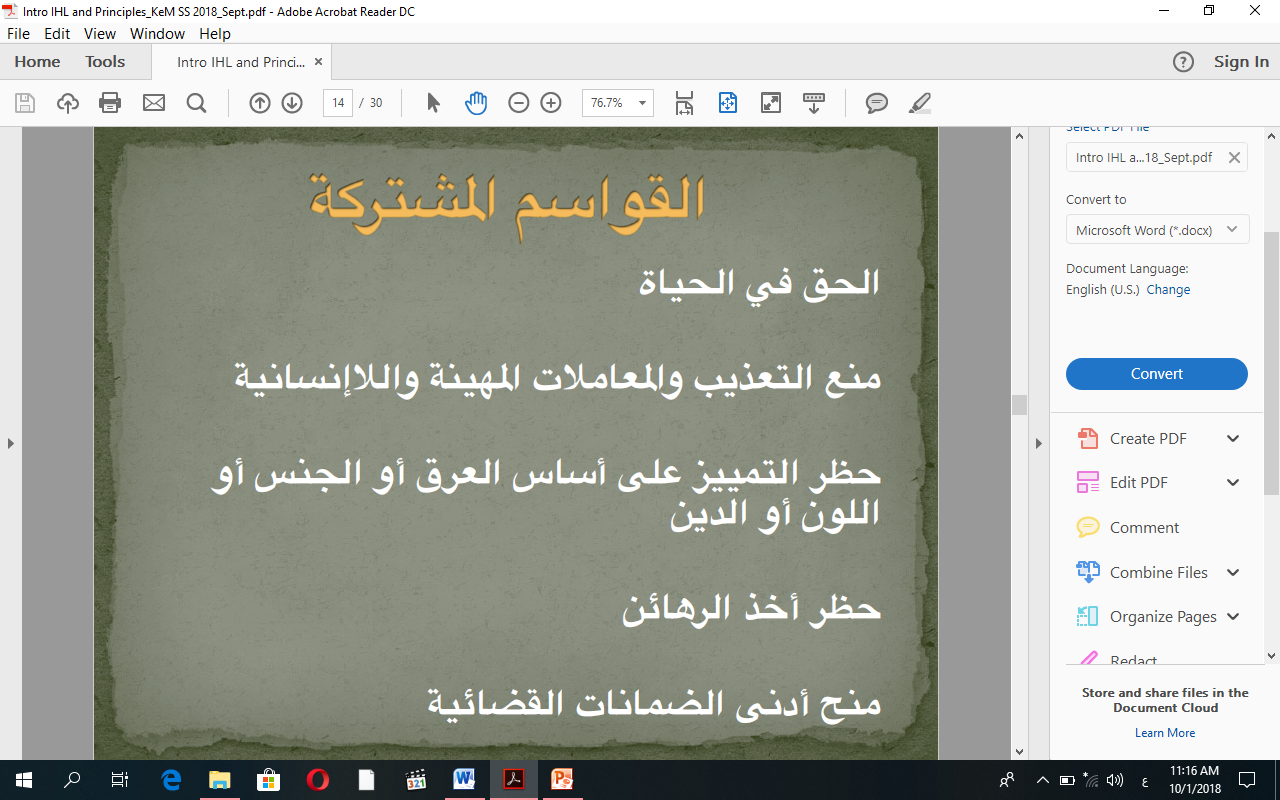 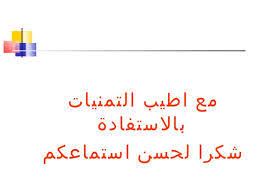